Connettersi e fare rete con i colleghi
Rete e comunità
Include strumenti digitali!
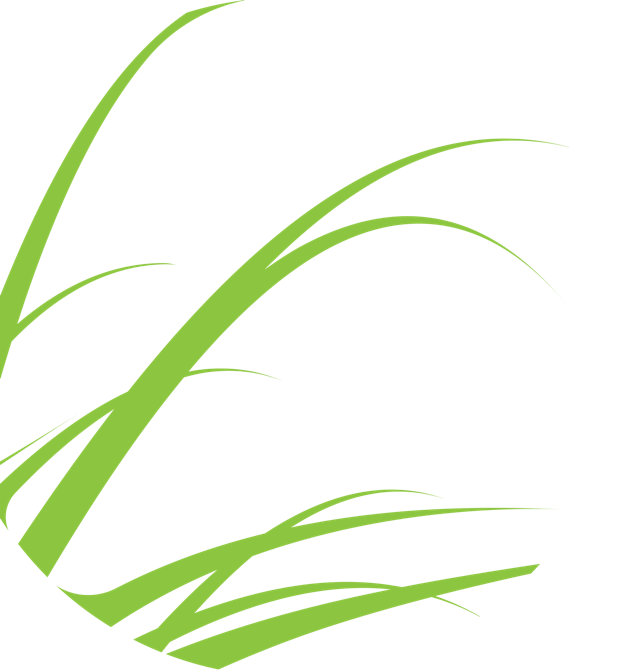 www.ecohealthforyouth.com
Contenuti
Le idee
01
Rete di professionisti
02
Costruire una comunità online
‹#›
Rete e 
Comunità
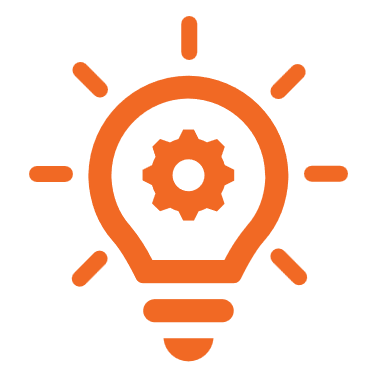 Idea 1
Rete di professionisti
‹#›
Rete e 
Comunità
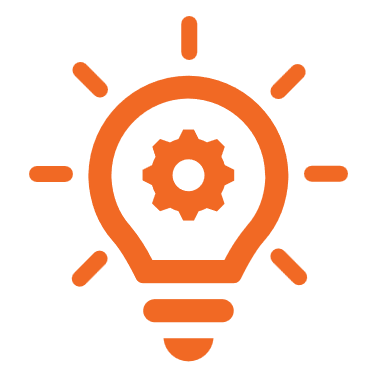 Idea 2
Costruire una comunità online
Rete e 
Comunità
Strumenti necessari
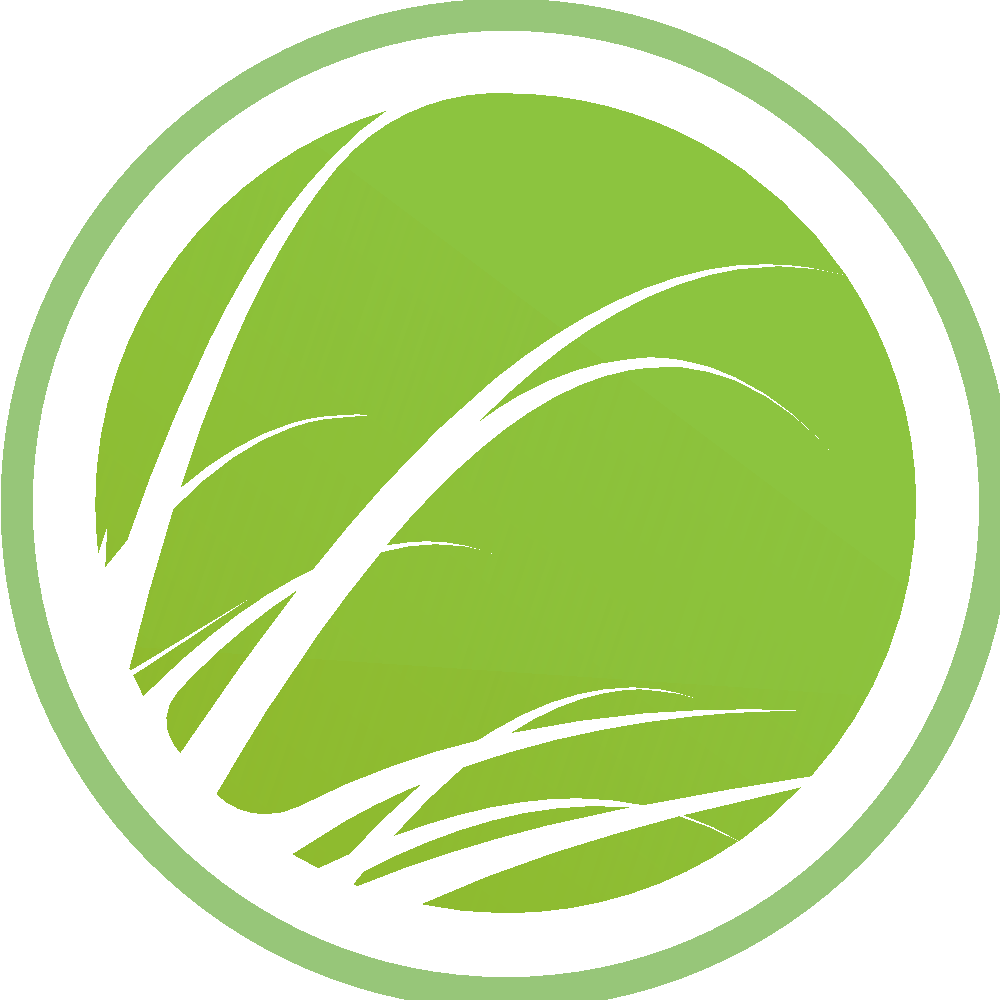 ‹#›
ecohealthforyouth.com
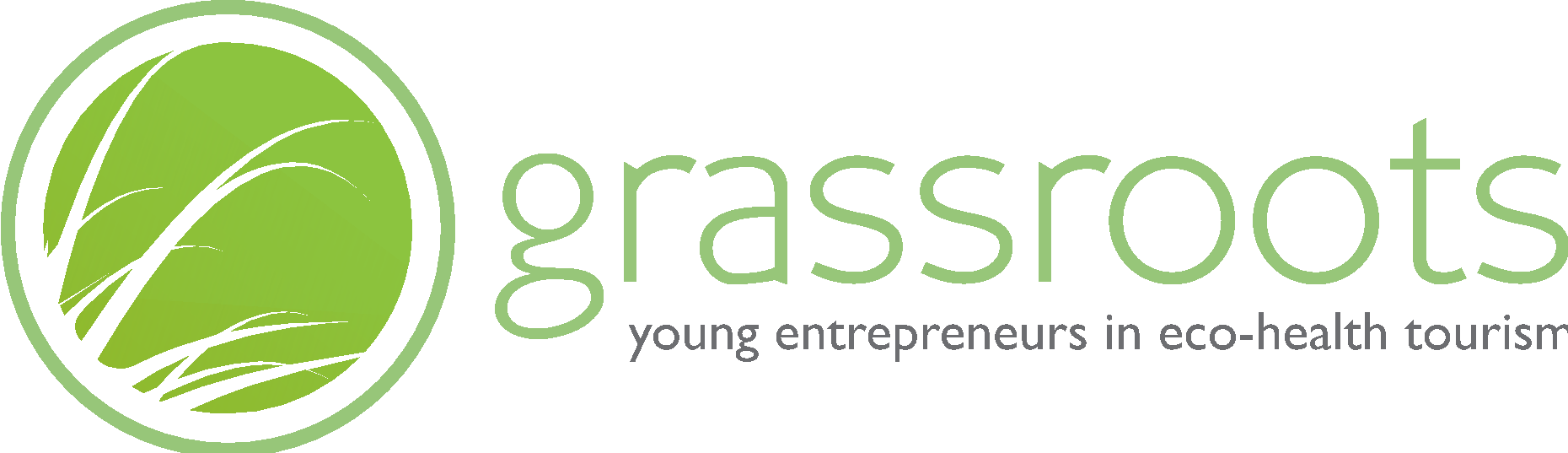 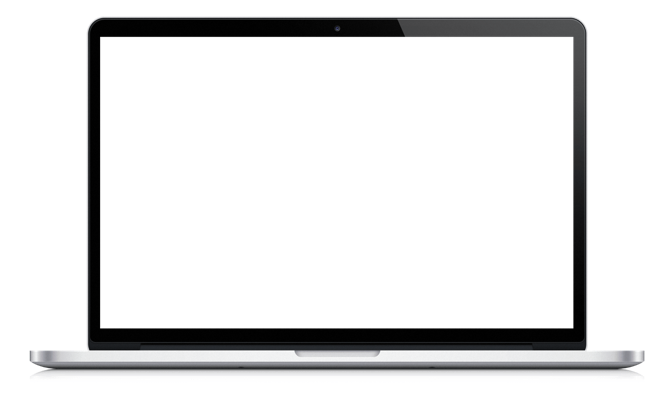 Ben fatto!
Ottimo lavoro di esplorazione di queste idee! Ora è il momento di immergersi, studiare gli strumenti e iniziare a metterli in pratica. Fate il prossimo passo per trasformare la vostra visione in realtà, facendo lavorare questi strumenti per voi.
Vedere i nostri strumenti di collegamento e rete con i colleghi qui
Non dimenticate di collegarvi con noi su...